Do “beef bans” affect women’s health?
Oct 14, 2021
			
Farhan Majid, IMPAQ International
Wafa Hakim Orman, University of Alabama in Huntsville
Aparajita Dasgupta, Ashoka University
Identifying the effects of culture on women’s health is challenging
Unobservable heterogeneity  
 Limited time variation in cultural practices
 Bundling
 Spillover effects
As one illustration of culture, we examine dietary restrictions among religions and measure their effects on women’s health.
Religions inform diets and well-being
Many major world religions forbid the consumption of certain types of food.
Religious norms-> Diet-> Health-> Economic growth
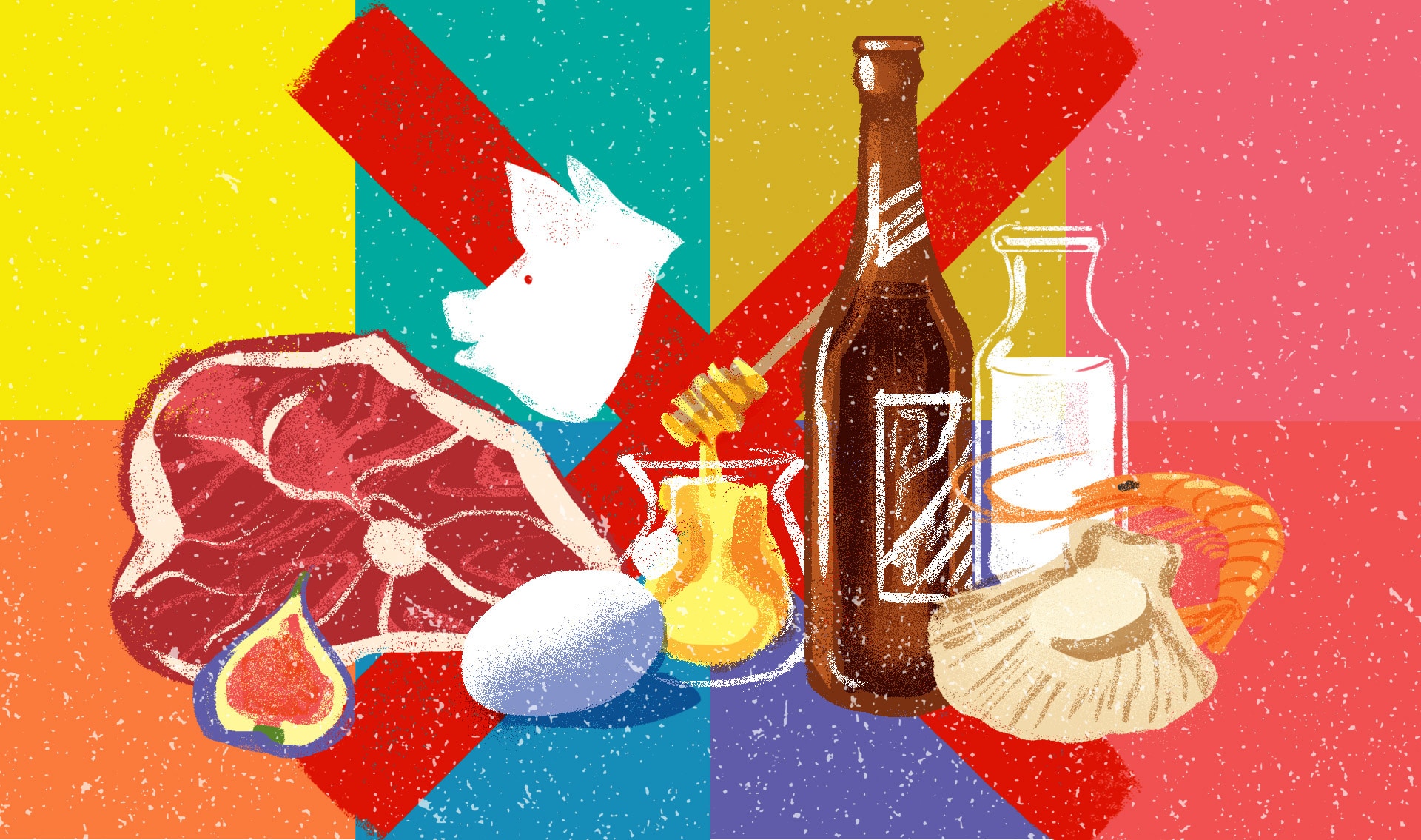 We examine dietary restrictions around beef consumption in India and measure their effects on women’s health.
Cows in the Indian context
Cows are sacred in several Indian religions

 Majority of Indian states currently ban cow slaughter and beef.

High stakes: Cow vigilantes attack and kill people
37 attacks reported in 2017 alone, as per the Economist.

 “Beef bans” differentially affect beef consuming religious minorities.
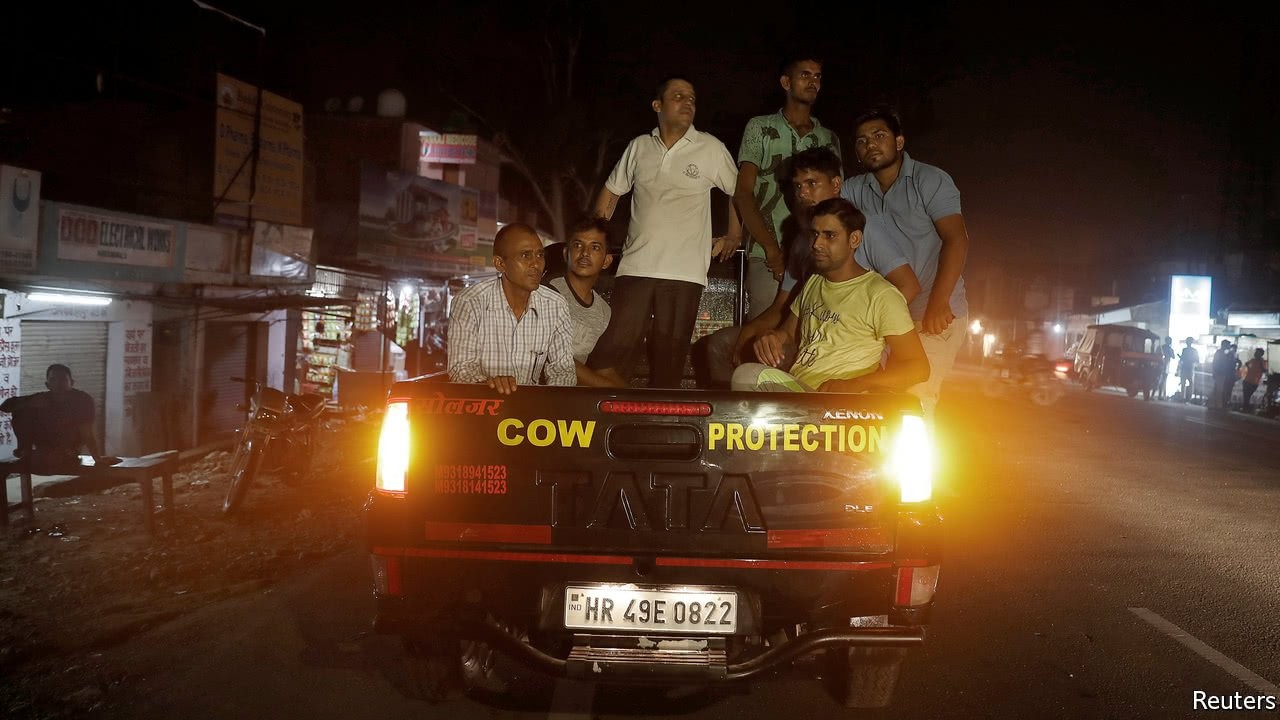 We collect and analyze panel data on beef possession and sale bans and cattle slaughter bans.
Bans on possession/sale of beef in India have increased over time
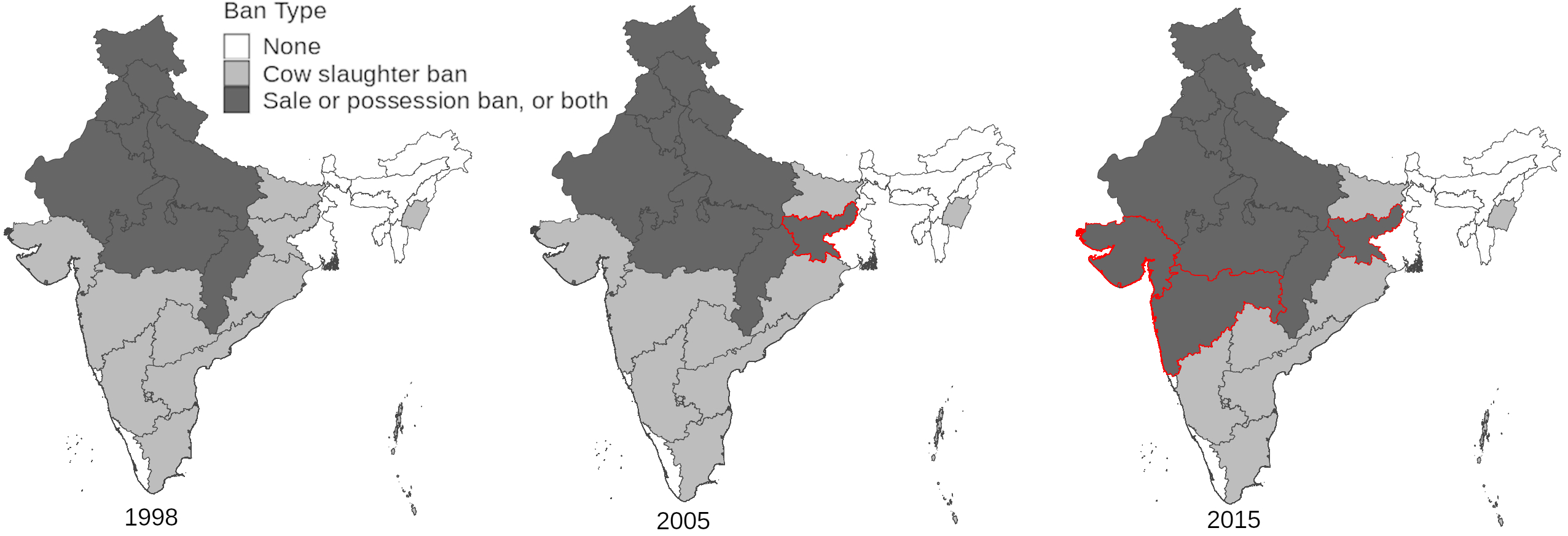 Do bans on possession/sale of beef affect the frequency and severity of anemia among women?
Restricts availability of beef - a cheap source of heme-iron
Limits diet during women’s prime reproductive age
Increases frequency and severity of anemia
Bans on possession/sale of beef
Effects of beef bans on anemia/Hg
𝑌ihst = 𝛼 + 𝛽1Ban on Beef Possession/Sales,t x Beef consumerist+   
          𝛽2𝑋ihst + 𝑔(i, s, 𝑡) + 𝑈ihst
Beef bans increase anemia
Results are robust
Event study specification 


Natural experiment with state split of Jharkhand from Bihar
Beef bans have bite
Summary
This paper compiles rich historical data to measure the effect of beef bans -  as an example of cultural differences - on women’s health.

We use a variety of differences-in-differences models plus an event study.  

Our results show that bans on beef possession/sale increase anemia among Indian women.
Learn more about this paper and my work through:

Website: https://sites.google.com/site/mfarhanmajid/

Twitter ID: M_FarhanMajid

Email: fmajid@impaqint.com